VCE IT Theory Slideshows by Mark Kelly2016-2019 study design
Trace Tables, Desk ChecksVersion 1
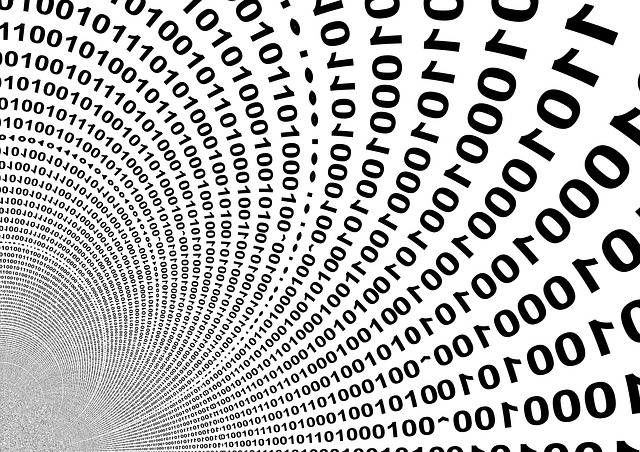 Begin
By Mark Kelly, vceit.com, mark@vceit.com
Contents
Trace Tables
Desk Checks (not directly examinable)

Note: while trace tables are explicitly ‘included‘ in SD U3O1 KK08 and are examinable, ‘desk checks’ or ‘walk throughs’ are not named, so they cannot be examined by name.
Desk checks would, however, qualify under 
SD U3O1 KS 4 “select and use appropriate techniques to test the functionality of modules” and 
SD U4O1 KS 3, “select and apply testing techniques to confirm that solutions operate as intended, and make necessary modifications”
2
Trace Tables
Related to, but are not identical to desk checks.
A method of testing the behaviour of algorithms in pseudocode.
Step-by-step manual calculation of the current values of variables to ensure the actual output agrees with the expected output.
VCE IT slideshows © 2015-2019 Mark Kelly, vceit.com
3
Trace Tables
Trace tables provide a formal method for tracing the logic of an algorithm.
Test data is chosen to test all paths within the algorithm.
All variables, constants and formal parameter values need to be represented.
VCE IT slideshows © 2015-2019 Mark Kelly, vceit.com
4
Trace Tables
Module DisplayLargestNumber
1 	Largest  0
2 	Input (Number)
3 	Repeat
4 		If Number > Largest then
5 			Largest  Number
6 		End If
7 		Input (Number)
8 	Until (Number = 999)
9 	Output (‘The largest number is ‘, Largest)
End Module
VCE IT slideshows © 2015-2019 Mark Kelly, vceit.com
5
Trace Tables
Test data values are [2, 3, 6, 5, 7, 999].
In the trace table that follows, numbers at the start of lines represent line numbers of pseudocode
VCE IT slideshows © 2015-2019 Mark Kelly, vceit.com
6
Trace Tables
1   Largest  0
2   Input (Num)
3   Repeat
4      If Num > Largest then
5         Largest  Num
6      End If
7      Input (Num)
8   Until (Num = 999)
9   Output (‘MAX= ‘, Largest)
Notes: 
- T=True, F=False.
- This variety is called the “expanded method”.
- I used yellow highlighting to emphasise the iterations of the REPEAT loop.
VCE IT slideshows © 2015-2019 Mark Kelly, vceit.com
7
Trace Tables
Note – this only works if you FASTIDIOUSLY and EXACTLY follow EVERY line of the pseudocode like a human compiler.
It is very useful for classical exam questions of the type:
Here is some pseudocode. 
What is the expected output? 
What is the actual output? 
Where in the code is the error? 
How would you fix the error?”
VCE IT slideshows © 2015-2019 Mark Kelly, vceit.com
8
Desk Checks
Similar to trace tables in that every line of pseudocode is traced manually to determine current variable values and correct program flow.
VCE IT slideshows © 2015-2019 Mark Kelly, vceit.com
9
Desk Checks
From the 2015 SD Exam, question A3
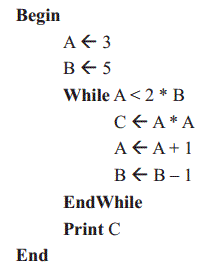 Question 3

What is the output from the pseudocode? 

A. 4
B. 9 
C. 16 
D. 25
VCE IT slideshows © 2015-2019 Mark Kelly, vceit.com
10
Desk Checks
Like a trace table, every line is stepped through manually to calculate exactly what a compiler would calculate.
Attention to detail is critical!
This is how I do deskchecks. 
I separate each line of code with drawn lines. 
Each look of the code adds another column…
VCE IT slideshows © 2015-2019 Mark Kelly, vceit.com
11
Desk Checks
Like a trace table, every line is stepped through manually to calculate exactly what a compiler would calculate.
Attention to detail is critical!
This is how I do deskchecks. 
I separate each line of code with drawn lines. 
Each look of the code adds another column…
VCE IT slideshows © 2015-2019 Mark Kelly, vceit.com
12
Desk Checks
VCE IT slideshows © 2015-2019 Mark Kelly, vceit.com
13
Try A Desk Check (2015 SD Exam C4)
The council wants to offer mobile voting to voters aged 80 and above or those who may be unable to get to the polling booth due to a diagnosed medical condition. To obtain an estimate of how many voters will require mobile voting, Sally has decided to use the council's electronic roll of eligible voters. She will create a file containing each voter's name, address, age and information on whether they have a diagnosed medical condition. The following algorithm is suggested, with Age being the age of the person in years and Medical indicating if they have a diagnosed medical condition. 
a. To check this algorithm before coding, the data in the table (right) was created.
Complete the table by filling in both expected and actual values after each record is read and the loop is executed. 3 marks
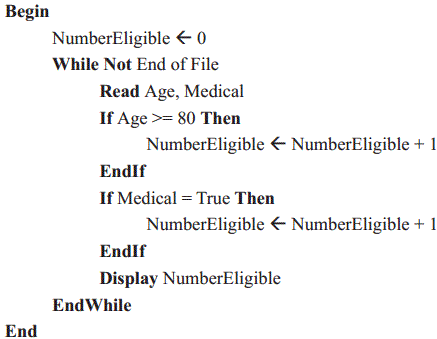 VCE IT slideshows © 2015-2019 Mark Kelly, vceit.com
14
Try A Desk Check (2015 SD Exam C4)
b. Outline the major error in this algorithm. 1 mark

c. Write new lines of code to correct this error. 2 marks
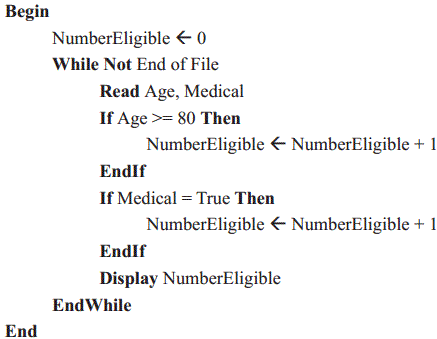 VCE IT slideshows © 2015-2019 Mark Kelly, vceit.com
15
Try A Desk Check (2015 SD Exam C4)
Answers are in the vceit.com 2015 SD Post Mortem
VCE IT slideshows © 2015-2019 Mark Kelly, vceit.com
16
References
Computer Science Stage 2 and 3, Specifications booklet 2015, published by the School Curriculum and Standards Authority, Government of Western Australia. Page 19.
http://www.scsa.wa.edu.au/internet/_Documents/CSC_public/Computer_Science_Specifications_Booklet_pdf.pdf
VCE IT slideshows © 2015-2019 Mark Kelly, vceit.com
17
VCE IT THEORY SLIDESHOWS2016-2019 study design
Mark Kelly
mark@vceit.com
vceit.com
These slideshows may be freely used, modified or distributed by teachers and students anywhere
but
they may NOT be sold.
they must NOT be redistributed if you modify them.

This is not a VCAA publication and does not speak for VCAA.
Portions (e.g. exam questions, study design extracts, glossary terms) may be copyright Victorian Curriculum and Assessment Authority and are used with permission for educational purposes. Thanks, guys!
18
VCE IT slideshows © 2015-2019 Mark Kelly, vceit.com
THANKS!
Because you’ve been so good, here’s a picture you can look at
while your teacher works out what to do next
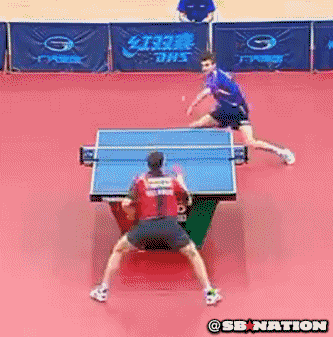 19
Visit vceit.com for more goodies